LE LARYNX
PLAN DU COURS
GENERALITES
CONSTITUTION
CNFIGURATION EXTERIEURE & RAPPORTS
CONFIGURATION INTERIEURE
VASCULARISATION 
INNERVATION
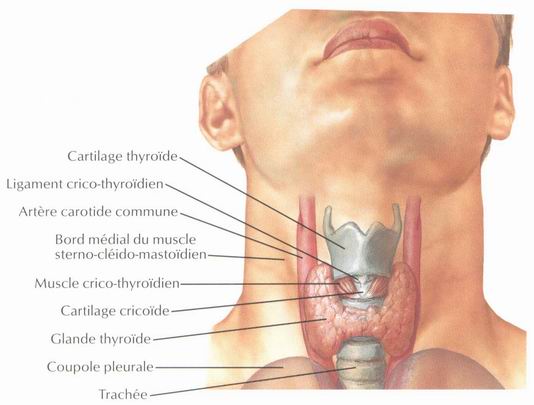 GENERALITES
DEFINITION
Le larynx est organe aérifère annexé  à l’appareil respiratoire.

C'est un organe musculo-aponévrotique cartilagineux, qui se place en avant du pharynx.

C’est l’organe de la phonation.
SITUATION
Organe impair et symétrique situé à la partie médiane de  la loge viscérale du cou.

Il est situé:
En avant du pharynx.
Au dessous de l’os hyoïde.
Au dessus de la trachée qui lui fait suite.
ROLES
Respiration: passage et conditionnement de l’air.

Phonation: c’est l’organe principale de phonation.
LIMITES
En haut: l’os hyoïde.
En bas: la trachée.
En arrière: le pharynx
En avant: le plan musculo-aponévrotique du cou.
Latéralement: la loge vasculaire du cou.
PROJECTION SQUELLETIQUE
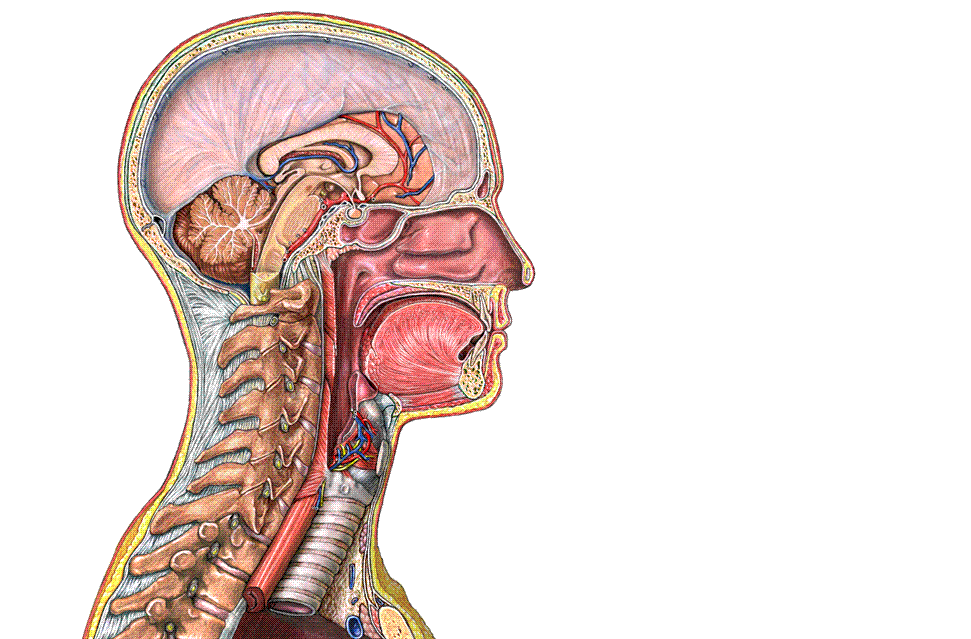 Il s’étend depuis l’os hyoïde en regard de la 4ième vertèbre cervicale  (C4).

 jusqu’à la trachée  en regard de la 6ième vertèbre cervicale (C6).
FORME
Le larynx a la forme d’une pyramide triangulaire avec 
une base postéro supérieure répondant au pharynx et à l’os hyoïde.
Un sommet inférieur répondant à l’orifice supérieur de la trachée.
DIMENSIONS
Chez l’homme: 
45 mm de haut 
35mm de diamètre antéro-postérieur .

Chez la femme: (plus réduite )
35 mm de haut;
25 mm de diamètre antéro-postérieur .
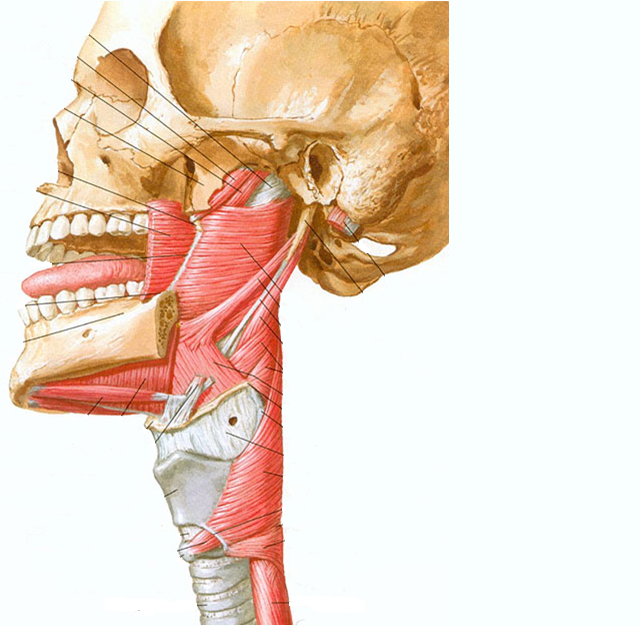 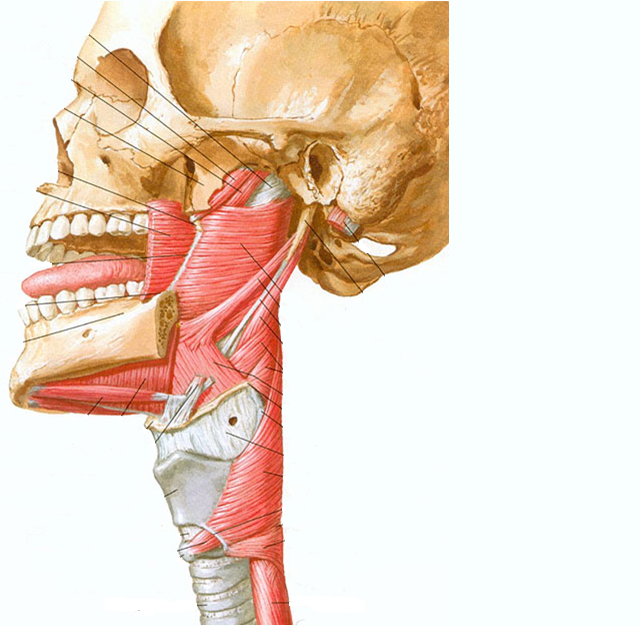 CONSTITUTION
CONSTITUTION
Le larynx est constitué par:
Des pièces cartilagineuses.
Des articulations.
Des ligaments et des membranes.
Des muscles.
Une muqueuse.
LES CARTILAGES
11pièces cartilagineuses
Dont:
3 médians et impairs
 le cartilage Thyroïde;
 le cartilage cricoïde;
Le cartilage épiglottique.

4 latéraux et paires:
  les cartilages aryténoïdes;
 les cartilages corniculés ou de Santorini;
Les cartilages cunéiformes ou de Morgagni;
Les cartilages sésamoïdes antérieurs.
LE CARTILAGE THYROIDE (1)
Le plus volumineux, il à la forme d’un bouclier qui protège les éléments du larynx.

Situé entre l’os hyoïde en haut et le cartilage cricoïde en bas.

Il est formé par deux lames quadrilatères unies en avant et ouvertes en arrière.
LE CARTILAGE THYROIDE (2)
Il présente deux faces et quatre bords:
Une face antérieure, convexe avec une saillie antérieure appelé Pomme d’Adam.
Une face postérieure, concave présente l’angle dièdre.
Un bord supérieur,
Un bord inférieur,
Deux bords postérieurs, prolongés en haut et en bas par les cornes supérieures et inférieures.
LE CARTILAGE CRICOÏDE (1)
Situé entre le C. thyroïde en haut et la trachée en bas.

Il à la forme d’une bague chevalière à chaton postérieur et à anneau antérieur.
LE CARTILAGE CRICOÏDE (2)
L’arc cricoidien: présente
 un tubercule médian;
Deux facette articulaires latérales.

Le chaton cricoidien: présente;
Une crête médiane postérieure,
Deux facettes articulaires aryténoïdiennes sur son bord supérieur.
LE CARTILAGE EPIGLOTTIQUE(1)
Situé en arrière du cartilage thyroïde  dans l’angle rentrant.

Il à la forme d’une raquette à manche inférieur.

L’épiglotte est un cartilage très mobile grâce à la charnière inférieure
LE CARTILAGE EPIGLOTTIQUE(2)
L’épiglotte présente:
Une face laryngée postéro-inférieure

Une face linguale antéro-supérieure,

Une base supérieure 

Deux bords latéraux.
LES CARTILAGES ARYTENOIDES (1)
Situés en arrière du C. thyroïde, 

Ils ont la forme d’une pyramide triangulaire dont;

Une base avec deux apophyses: une antérieure (apophyse vocale), l’autre postérieure (apophyse musculaire)	.
LES CARTILAGES ARYTENOIDES (2)
Ils présentent aussi:
Une face antéro-latérale

Une face postérieure,

Une face antéro-médiale,
 
Un sommet, qui s’articule avec le cartilage corniculé.
LES AUTRES CARTILAGES
CARTILAGES DE SANTORINI: articulés avec l’apex de l’aryténoïde correspondant.

CARTILAGES  CUNEIFORMES: (MORGANI), situé dans les ligaments aryépiglottiques.

CARTILAGES SESAMOIDES ANTERIEURS, dans les ligaments thyroaryténoidiens inférieurs.
REMARQUE
Il existe cinq autres cartilages inconstants, dont:
Deux sont pairs:
Les cartilages sésamoïdes postérieurs 
Les cartilages triticés.
 Un est impair:
Le cartilage inter-aryténoïdien.
LES ARTICULATIONS DU LARYNX
Elles sont au nombre de trois: 

Les articulations crico-thyroïdiennes,

Les articulations crico-aryténoïdiennes;

Les articulations ary- corniculés.

Ce sont des articulations doubles, et seules les articulations crico-aryténoïdiennes jouent un rôle important sur le plan fonctionnel.
ARTICULATIONS CRICO-THYROIDIENNES
Ce sont des diarthroses, 

Elles mettent en jeux les surfaces articulaires de l’arc cricoidien avec les cornes inférieures du C. thyroïde.

Elles permettent la bascule vers l’avant ou vers l’arrière du C. thyroïde, avec un effet sur la tension des cordes vocales.
ARTICULATIONS CRICO-ARYTENOIDIENNES
Ce sont des diarthroses, 

Entre les surfaces articulaires du C. cricoïde  et du C. aryténoïdes.

Elles permettent des mouvements de translation frontale, écartant ou rapprochant les C. aryténoïdes, 
Des mouvements de rotation médiale et latérale, écartant ou rapprochant les processus vocaux et donc les cordes vocales.
ARTICULATIONS ARY-CORNICULES
Ce sont des amphiarthroses;


Elles mettent en jeux les extrémités supérieures des C. aryténoïdes avec les C. corniculés.
LES LIGAMENTS DU LARYNX
Le larynx présente deux sortes de ligaments:

Les ligaments intrinsèques: qui unissent les différentes pièces cartilagineuses entre elles.
Les ligaments extrinsèques: qui unissent le larynx aux organes voisins (pharynx, trachée, os hyoïde et langue).
LES LIGAMENTS INTRINSÈQUES
La membrane crico-thyroïdienne;

  Elle s’étend du bord inférieur du C. thyroïde au bord supérieur de l’arc cricoidien.

Elle présente un épaississement médian appelé le ligament crico-thyroïdien médian
LES LIGAMENTS INTRINSÈQUES
Le ligt thyro-épiglottique

C’est une courtes portion ligamentaire qui fixe l’extrémité inférieure du C. épiglottique          à l’angle rentrant du         C. thyroïde.
LES LIGAMENTS INTRINSÈQUES
Le ligt crico-corniculé      ou ligt Jugal 

En forme de Y qui s’étend des C. corniculés au bord supérieur du chaton cricoidien.
LES LIGAMENTS INTRINSÈQUES
Ligt thyro-aryténoïdien supérieur
C’est un ligt pair qui s’étend de la face antéro-latérale du C. aryténoïde à l’angle rentrant du C. thyroïde.

Il à la forme d’une lame fibro-élastique, et prend le nom de ligament ventriculaire.
LES LIGAMENTS INTRINSÈQUES
Ligt thyro-aryténoïdien inférieur
C’est un ligt pair qui s’étend de l’apophyse vocale du C. aryténoïde à l’angle rentrant du C. thyroïde.

Il à la forme d’une lame fibro-élastique, et prend le nom de ligament vocal
LES LIGAMENTS INTRINSÈQUES
Le ligt aryen-épiglottique

 C’est un ligt pair qui s’étend de la face antéro-latérale du C. aryténoïde au bord latéral du C. épiglottique. 

Il prend le nom de membrane fibro-élastique du larynx.
LES LIGAMENTS EXTRINSÈQUES
Trois ligts principaux et deux ligts accessoires. 
Ligts principaux:
Membrane thyro-hyoïdienne;
Membrane crico- trachéale;
Ligt hyo-épiglottique.

Ligts accessoires:
Ligts glosso-épiglottique;
Ligts pharyngo-épiglottique.
LES MUSCLES DU LARYNX
Ils se divisent en deux groupes:

Les muscles extrinsèques: participent à la mobilisation du larynx dans son ensemble, et se divisent aussi en deux groupes les muscles élévateurs et les muscles abaisseurs du larynx.

Les muscles intrinsèques: ils agissent sur les cordes vocales et la glotte.
LES MUSCLES EXTRINSÈQUES
les muscles élévateurs
 ils sont pair, en nombre de six:
Le mylo-hyoïdien, 
Le digastrique,
Le stylo-hyoïdien,
Le thyro-hyoïdien,
Le stylo-pharyngien,
Le palato-pharyngien.
LES MUSCLES EXTRINSÈQUES
les muscles abaisseurs
  Ils sont pairs, situés dans la région sous- hyoïdienne et au nombre de trois:
Le sterno-thyroïdien,
Le sterno-cléido- hyoïdien,
L’Omo-hyoïdien.
LES MUSCLES INTRINSÈQUES
Ils agissent sur les cordes vocales pour fermer ou ouvrir le larynx.
Ils sont tous situés en arrière du larynx sauf le crico-thyroïdien qui est situé en avant. 
Ils sont tous pairs à l’exception de l’inter-aryténoïdien.

Ils sont tous innervés par le nerf récurrent (nerf laryngé inférieur), sauf le crico-thyroïdien innervé par le nerf laryngé supérieur.
LES MUSCLES INTRINSÈQUES
Habituellement en les classe en trois catégories:
Les muscles tenseurs des cordes vocales:
Un seul muscle, le crico-thyroïdien.
Les muscles constricteurs de la glotte:
Quatre muscles:  - le crico-aryténoïdien latéral,
                               - le thyro-aryténoïdien inférieur,
                               - le thyro-aryténoïdien supérieur,
                               - l’inter-aryténoïdien. 
Les muscles dilatateurs de la glotte:
Un seul muscle, le crico-aryténoïdien postérieur.
LES MUSCLES INTRINSÈQUES
le crico-thyroïdien
Il s’étend de la partie antéro-latérale de l’arc cricoidien
Jusqu’au bord inférieur du         C.  thyroïde.

Il fait basculer en avant le C. thyroïde et tend les cordes vocales.
C’est le seul muscle innervé par le nerf laryngé supérieur.
LES MUSCLES INTRINSÈQUES
le crico-aryténoïdien latéral
Il s’insère en bas sur le bord supérieur de l’arc cricoidien
Et en haut sur le processus musculaire du C. aryténoïde.

En faisant pivoter le C. aryténoïde en avant et en dedans, il est adducteur des cordes vocales.
LES MUSCLES INTRINSÈQUES
le thyro-aryténoïdien inférieur
Il s’insère en avant sur l’angle rentrant du C. thyroïde 
Et en arrière, il se termine en une couche superficielle 
& une couche profonde: (muscle de la corde vocale) sur le processus vocal du C. aryténoïde.

Il rapproche les cartilages aryténoïdes et est donc adducteur des cordes vocales
LES MUSCLES INTRINSÈQUES
le thyro-aryténoïdien supérieur 
Il s’insère en avant sur le l’angle rentrant du C. thyroïde.
Et en arrière sur le processus musculaire du C. aryténoïde.

Il rapproche les cartilages aryténoïdes et est donc adducteur des cordes vocales
LES MUSCLES INTRINSÈQUES
l’inter-aryténoïdien
Situé en arrière, entre les deux C. aryténoïdes 

 Constitué de deux faisceaux,
 Le fx transverse et le fx oblique  

Il rapproche les cartilages aryténoïdes et est donc adducteur des cordes vocales
LES MUSCLES INTRINSÈQUES
le crico-aryténoïdien postérieur

Il s’insère en bas sur la face postérieur du C. cricoïde
Et en haut sur le processus musculaire du C. aryténoïde.

En faisant pivoter le C. aryténoïde en arrière et en dehors, il est abducteur des cordes vocales.
CONSTITUTION DE LA CORDE VOCALE
Constituée par:

Un ligament vocal: qui est le ligt thyro-aryténoïdien inférieur.

& le muscle vocal: qui est le fx profond du M. thyro-aryténoïdien
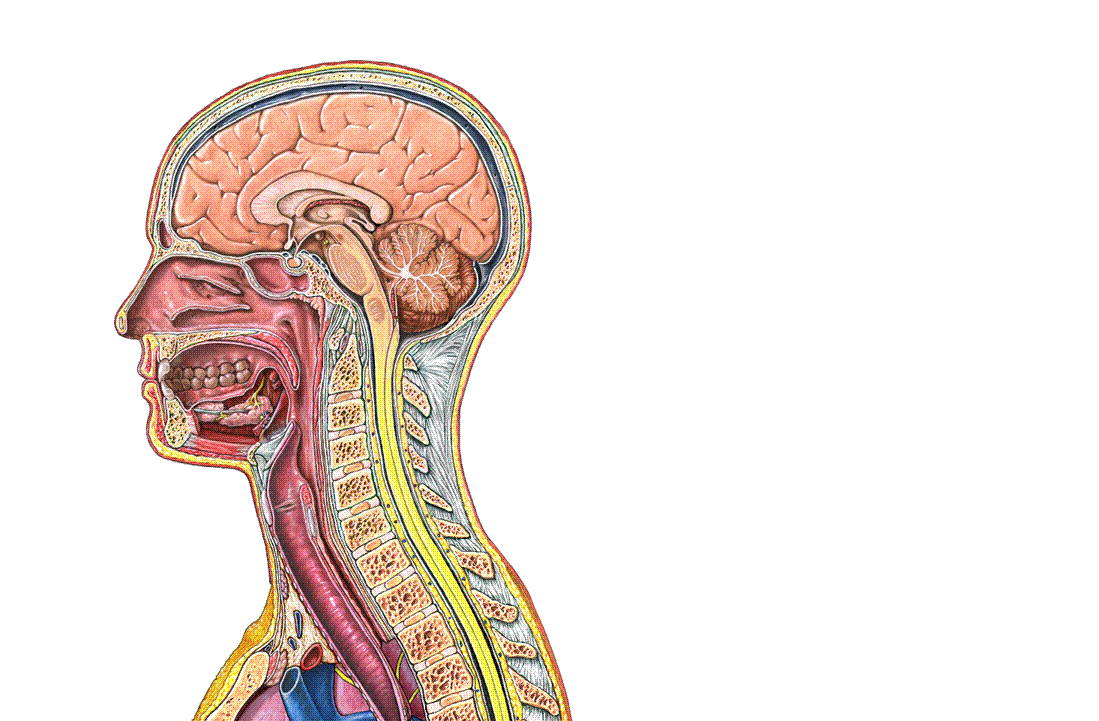 Configuration extérieure et rapports
Rapports de la face antérieure
Le plan musculo-aponévrotique du cou
Constitué par:
Les fascias cervicales superficiel et moyen

Les muscles sous hyoïdiens
Le muscle thyro-hyoïdien
Le muscle S.C.Hyoïdien
Le muscle sterno-thyroïdien
Le muscle Omo-hyoïdien.
Rapports de la face postérieure
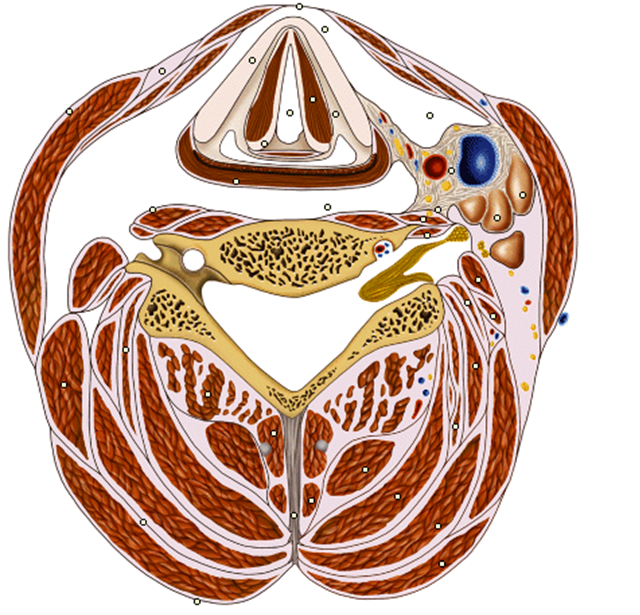 Le pharynx 

Espace rétro-pharyngien.

Rachis cervical.
Rapports des faces latérales
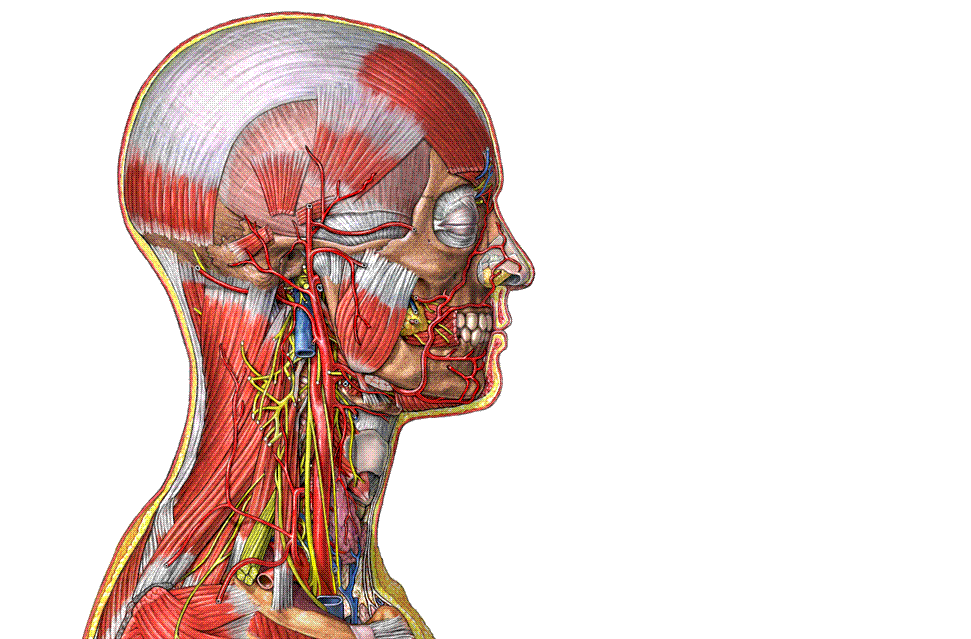 Artères carotides communes.
Veines jugulaires internes.
Nerfs:  vague et la chaine sympathique.
Glande: les lobes de la glande thyroïde.
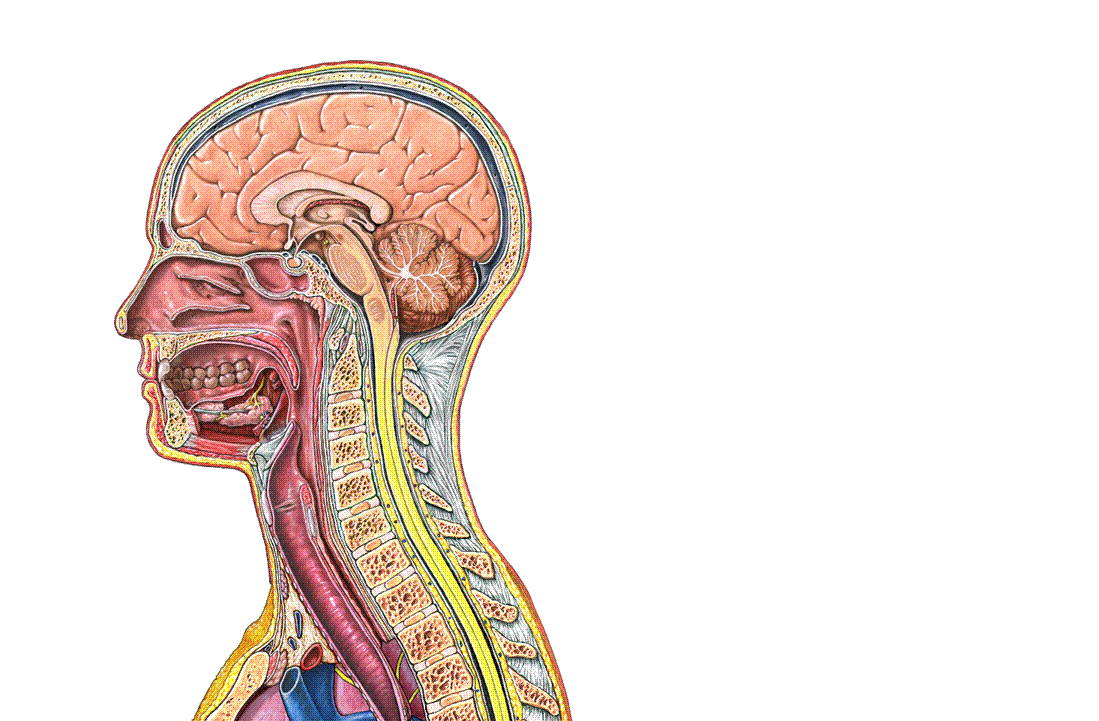 Configuration intérieure
Cavité Laryngée (Endolarynx)
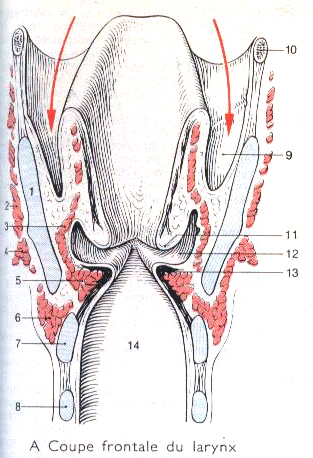 Elle est tapissée par la muqueuse.

Topographiquement, elle se divise en 3 étages :
Etage supra-glottique.
Etage glottique.
Etage infra-glottique.
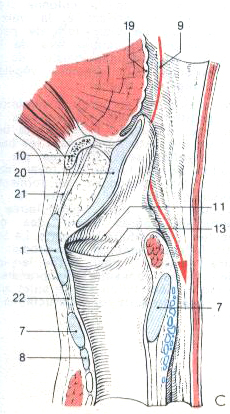 Etage supérieur
Etage supra-glottique
Limites
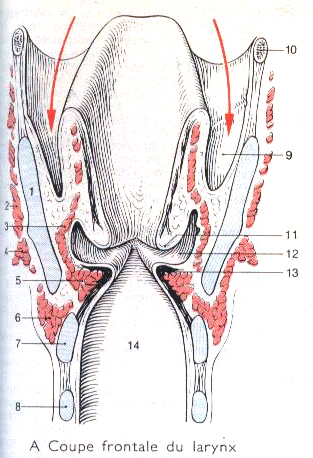 Il s’étend de l’orifice supérieur du larynx jusqu’aux cordes vocales supérieures ou bandes ventriculaires.
55
55
Contenu
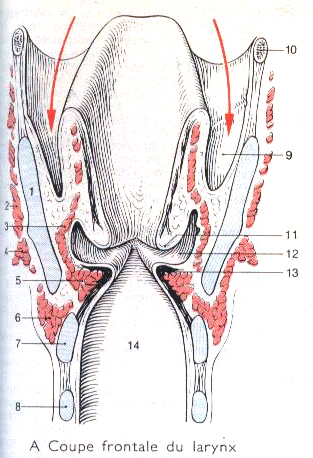 Appelé aussi le vestibule du larynx

Il à la forme d’un entonnoir et joue le rôle                       d’un sphincter protecteur.
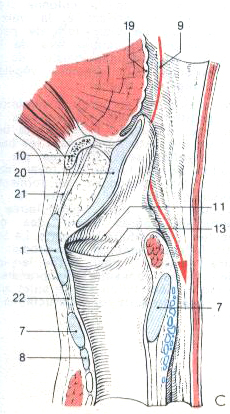 Etage Moyen
Etage glottique
Limites
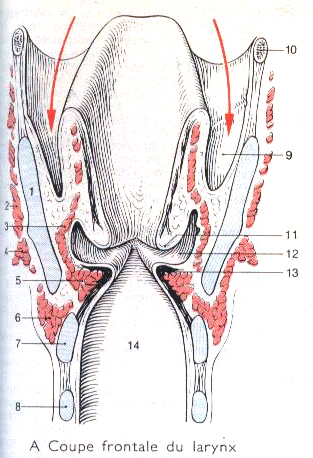 Il s’étend des cordes vocales supérieures ou bandes ventriculaires jusqu’aux 
Cordes vocales inférieures ou vrais cordes vocales
58
58
Contenu
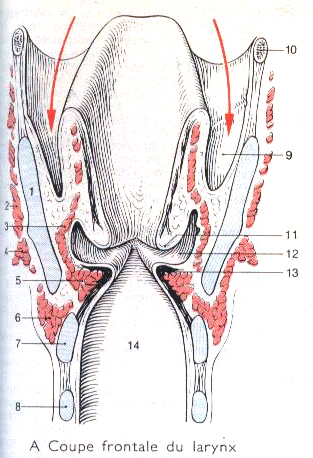 c’est l’étage de la fonction  phonatoire.

Il est formé par:
Les plis vestibulaires (fausses cordes vocales.
Les plis vocaux (vrais cordes vocales).
Les ventricules laryngés de Morgagni.
& la fente glottique.
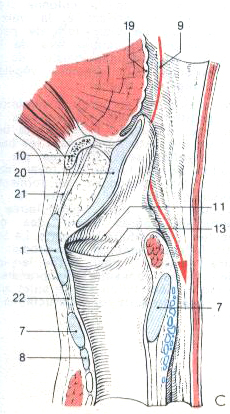 Etage inférieur
Etage infra-glottique
Limites
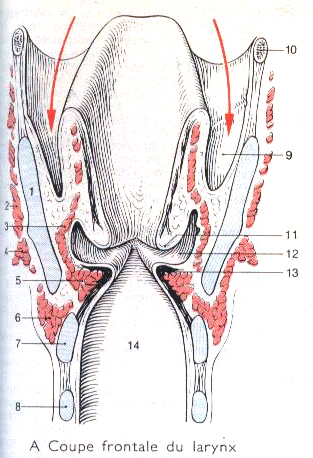 Il est limité, en haut par
Les cordes vocales inférieures ou vrais cordes vocales
En bas, il se continu par       la trachée.

Il à la forme d’un entonnoir renversé.
61
61
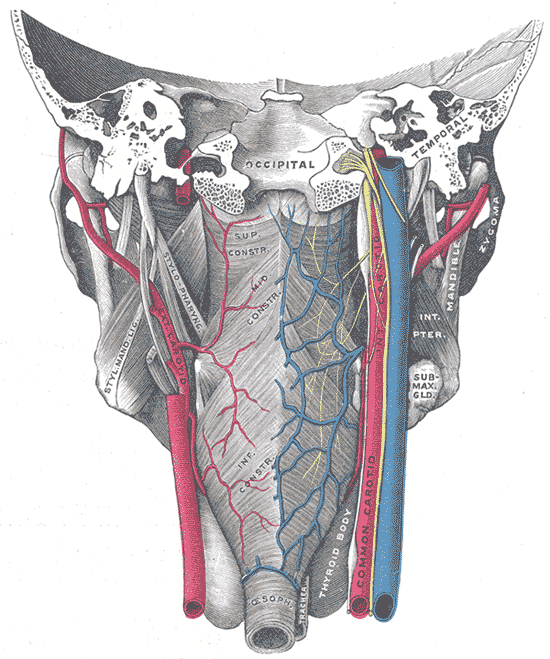 Vascularisation
Artères
Assurée par trois pédicules:
Artère laryngée supérieure: branche de l’artère thyroïdienne supérieure.

 Artère laryngée inférieure: branche de l’artère thyroïdienne supérieure.

Artère laryngée postérieure: branche de l’artère thyroïdienne inférieure.
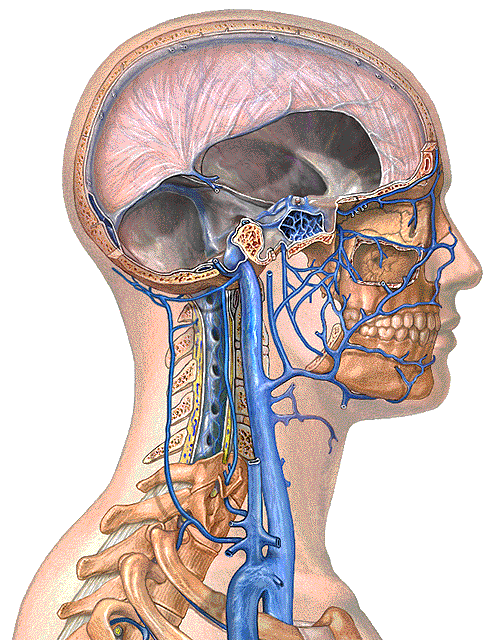 Veines
Elle est schématiquement satellite des artères

Se drainent par les veines laryngées supérieure, inférieure et postérieure
Lymphatiques
Se drainent vers deux territoires: 
Territoire sus glottique.
Territoire sous glottique.
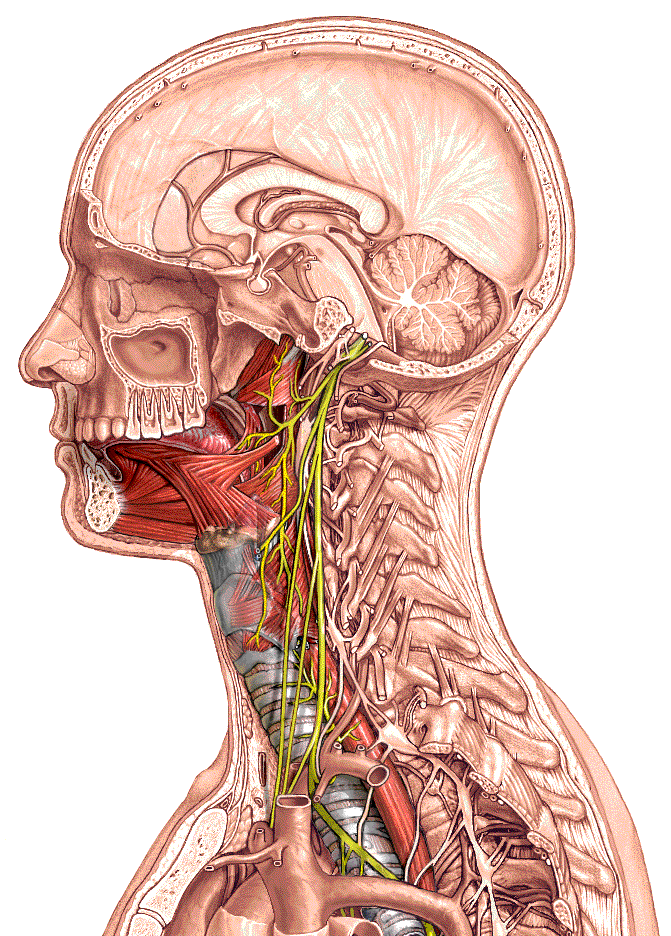 Innervation
INNERVATION DU LARYNX
Elle est assurée par les nerfs laryngés supérieur et inférieur, branches du nerf vague ou pneumogastrique, dixième paire de nerfs crâniens.
LE NERF LARYNGE SUPERIEUR
Nerf mixte, essentiellement sensitif.
 nait du nerf vague au dessous du ggl pléxiforme. 

Il assure l’innervation sensitive du larynx et l’innervation motrice du muscle crico-thyroïdien.
LE NERF LARYNGE INFERIEUR
Nerf mixte, essentiellement moteur.
Nait du nerf vague différemment à droite et a gauche. 
Il assure l’innervation  motrice de tous les muscles intrinsèques sauf le crico-thyroïdien et l’innervation sensitive de la muqueuse postérieure.
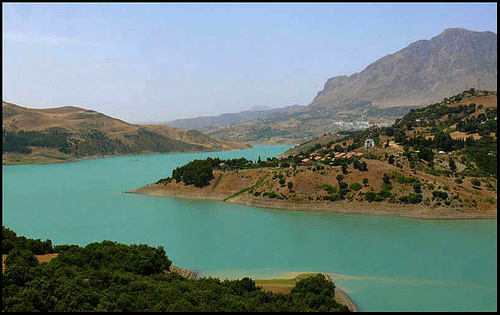 TANEMIRTH